sample text
sample text
This is a sample text. Insert your desired text here.
This is a sample text. Insert your desired text here.
sample text
This is a sample text. Insert your desired text here.
68%
This is a sample text. Insert your desired text here.
This is a sample text. Insert your desired text here.
52%
This is a sample text. Insert your desired text here.
30%
This is a sample text. Insert your desired text here.
25%
01
This is a sample text. Insert your desired text here.
02
This is a sample text. Insert your desired text here.
03
This is a sample text. Insert your desired text here.
04
This is a sample text. Insert your desired text here.
This is a sample text. Insert your desired text here.
This is a sample text. Insert your desired text here.
This is a sample text. Insert your desired text here.
This is a sample text. Insert your desired text here.
This is a sample text. Insert your desired text here.
50%
25%
65%
90%
This is a sample text.
This is a sample text.
This is a sample text.
This is a sample text.
01
02
03
04
sample text
sample text
sample text
sample text
This is a sample text. Insert your desired text here.
This is a sample text. Insert your desired text here.
This is a sample text. Insert your desired text here.
This is a sample text. Insert your desired text here.
This is a sample text. Insert your desired text here.
This is a sample text. Insert your desired text here.
This is a sample text. Insert your desired text here.
This is a sample text. Insert your desired text here.
This is a sample text. Insert your desired text here.
This is a sample text. Insert your desired text here.
This is a sample text. Insert your desired text here.
This is a sample text. Insert your desired text here.
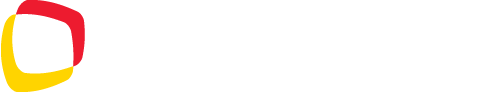 Get 15% discount from regular price
Coupon Code:
FREEBUNDLE15
01
Apply this coupon code during sign up
Download PowerPoint templates and save hours of work.
SUBSCRIBE NOW
Easy to use
Fully customizable
Cutting edge designs
Visit slidemodel.com
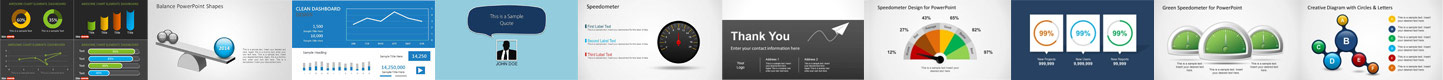 [Speaker Notes: You can safely remove this slide. This slide design was provided by SlideModel.com – You can download more templates, shapes and elements for PowerPoint from http://slidemodel.com/]
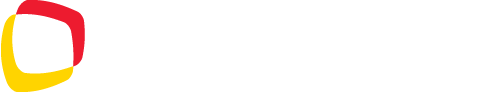 [Speaker Notes: You can safely remove this slide. This slide design was provided by SlideModel.com – You can download more templates, shapes and elements for PowerPoint from http://slidemodel.com]